The MIMOD project: an overview
Marina Signore, ISTAT, signore@istat.it
Manuela Murgia, ISTAT, murgia@istat.it
June 28, 2018
Session 34
Special Session: Improving the quality of multi-mode data collection. The European MIMOD project
The MIMOD – Mixed Mode Designs in Social Surveys is a multi-beneficiary grant awarded by Eurostat
Consortium: 
Leader: Istat (Italy) 
Partners: CBS (Netherlands), SSB (Norway), STAT (Austria) and Destatis (Germany)
Supporting Network: 
INSEE (France), Czech Statistical Office (Czech Republic), Central Statistical Office of Poland (Poland), Statistic Finland (Finland) and Statistics Sweden (Sweden) 
Start: 1st December 2017 
Final Workshop: 11-12 April 2019 in Rome
The MIMOD project
Challenges/opportunities for data collection: 
spreading of internet, mobile devices
quality concerns (response rates, response burden,…)
Recent literature: 
new mixed-mode designs (responsive/adaptive)
methodologies for reducing/measuring mode effects
questionnaire design and testing
Mixed-modes and multi-devices for social surveys:
increased use in social surveys of mixed-modes with web component
how to benefit from mobile phones and other devices
Guidelines and suggestions for EU NSIs
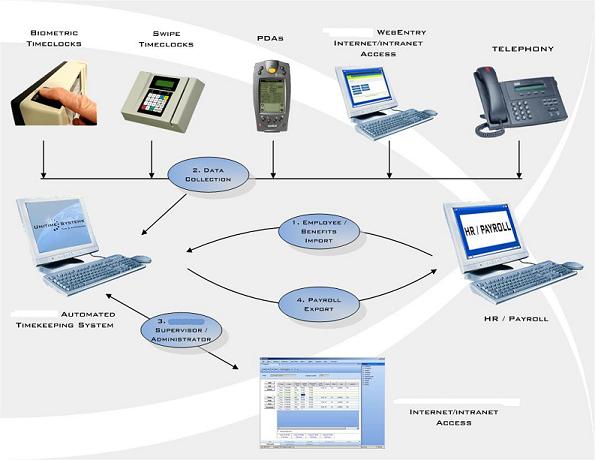 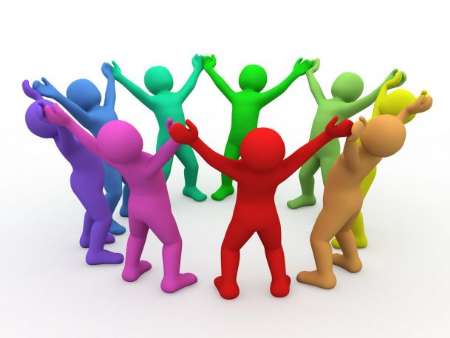 The project activities
WP1: mode organisation (concurrent/sequential mixed-mode) with the objective of providing guidelines on data collection strategies combining quality, cost, respondents’ characteristics and modes.
WP2: mode bias/mode effect and its adjustment with the aim of providing general guidelines on methodologies to deal with  
WP3: case management with the purpose of investigating the different systems in use (technical components, organisational approaches, …) 
WP4: mixed-mode questionnaire designs in order to give best practice recommendations for developing questionnaires and for the contact and follow-up phases of data collection 
WP5: challenges for mobile phones and tablets respondents in CAWI with the aim of investigating the use of new devices in ESS surveys and of mobile device sensors (such as GPS, camera, microphone, accelerometers) to enrich ESS surveys 
WP6: organisations of events (kick-off meeting and Final Workshop), reporting to Eurostat and overall project coordination
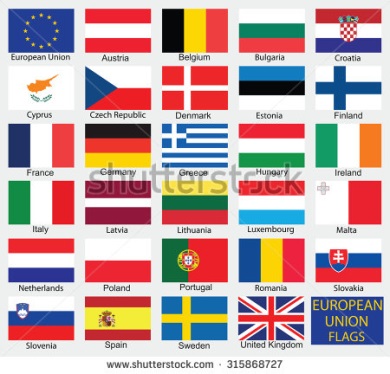 The survey on the state of art of mixed-mode for EU social surveys
Istat coordination and supervision 
Structure and contents of the survey questionnaire have been designed in cooperation with all WPs and with the contribution of some of the supporting countries
Electronic web questionnaire was developed by Istat with
Possibility to provide comments and descriptions (e.g. “other- please specify); screenshot of questions and questionnaire layouts; to upload documentation (methodological papers, advance letters,…)
The survey run during end of March and May 2018
All the European NSIs replied. We do thank you for your kind cooperation
Key inputs to the activities in all WPs
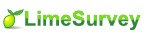 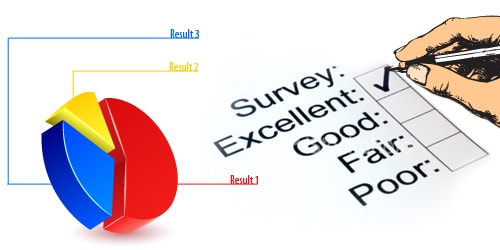 The survey contents
The content of the survey questionnaire reflects the structure 
of the MIMOD project. 

The questionnaire contains the following sections:
Section A: Data collection strategies
Section B: Questionnaire design
Section C: Use of smartphones and tablets
Section D: Methodologies to deal with mode effects 
Section E: Case Management Systems
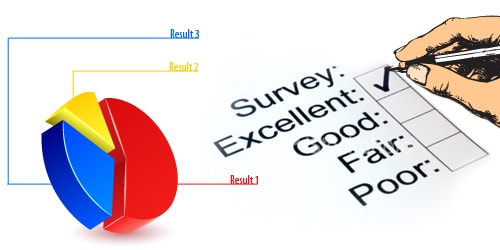 The survey contents
Section A: Data collection strategies

Corresponds to WP1 but also asks for information useful to the whole project. 
It investigates:
which data collection modes are used for the main social surveys and how modes are combined
the five-year trend in the use of mixed-mode and of the web mode in social surveys
how concurrent and sequential mixed-mode designs are managed
which communications strategies with respondents are used 
the use of incentives to respondents 
the management of break-offs 
the use of adaptive/responsive survey designs. Further investigation through semi-structured telephone interviews with experts.
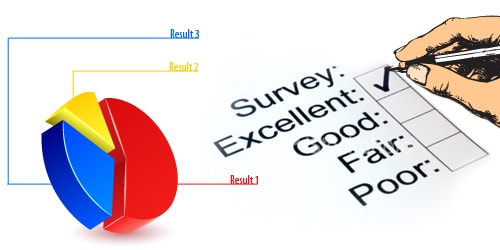 The survey contents
Section B: Questionnaire design

Corresponds to WP4. 

It investigates on strategies for questionnaire design in mixed-mode surveys that include the web mode. 

It aims at understanding whether survey questionnaires differ across modes:
in what they differ : number of questions, don’t know options, errors and consistency, question wording, etc. 
the extent of these differences: large to small, many or few questions
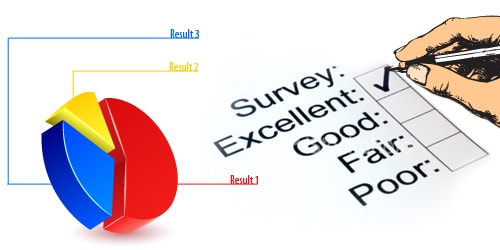 The survey contents
Section C: Use of smartphones and tablets

Corresponds to WP5. 
It investigates on the use of smartphones as a new channel for respondents to participate in social surveys. 
Only mixed-mode surveys that adopt the web mode
It investigates:
the adaptation of questionnaire design to smartphones
the management of the use of smartphone by respondents (encouraged or discouraged)
the use of apps 
pros and cons of the use of smartphones to fill out statistical questionnaires
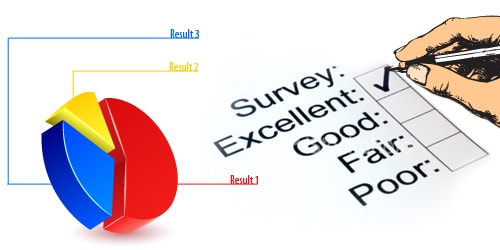 The survey contents
Section D: Methodologies to deal with mode effects 

Corresponds to WP2. 
It investigates about activities and methods recently used by the NSIs to assess and/or to adjust for mode effect due to the adoption of mixed-mode data collection. 
It also asks to supply methodological reports through links or by uploading documentation. 

Due to its specificity, it was recommended that a methodologist filled it out.
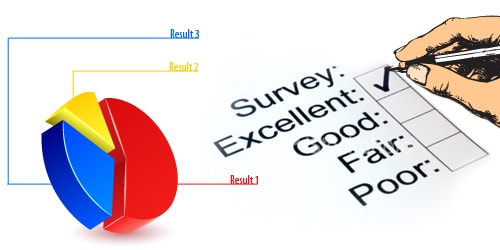 The survey contents
Section E: Case Management Systems 

Corresponds to WP3. 
Only mixed-mode surveys that adopt the web mode
It collects information about technical components and organisational aspects of mixed-mode data collection processes of EU NSIs. 
Aims:
to provide a detailed and exhaustive definition of ‘Case Management System’ (CMS)
to give an overview on the state of the art of CMS.
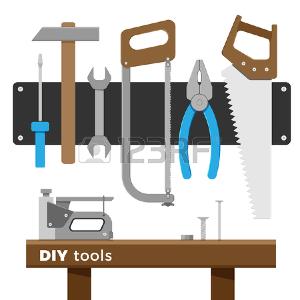 The survey: main results
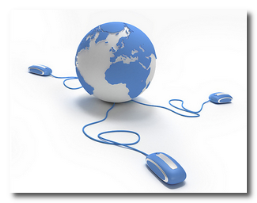 Mixed-mode and web mode: state of the art in EU
Mixed-mode strategies are the ‘standard’ approach to data collection in social surveys. They are adopted by all NSIs but one.
The ‘mix’ includes the web mode for 23 NSIs out of 31. 
The web mode is used by 25 NSIs out of 31
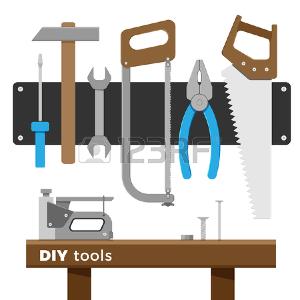 The survey: main results
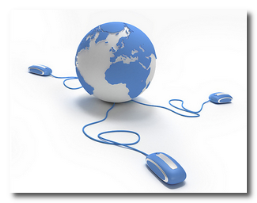 Mixed-mode and web mode: 5-year trend in social surveys
In the last 5 years the adoption of mixed-mode strategies in social surveys has increased.
Do more social surveys offer mixed-mode compared to five years ago?
1 Percent values are calculated on countries
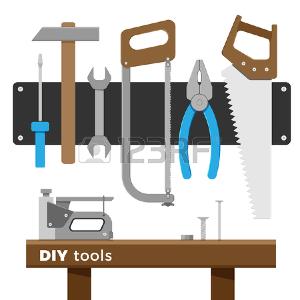 The survey: main results
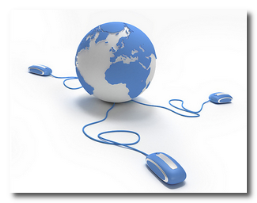 Mixed-mode and web mode: 5-year trend in social surveys
The use of the web mode has increased as well, especially as a component of the ‘mix’.
Has the use of web mode increased, decreased or remained unchanged compared to five years ago?
The use of web mode has increased as…
1 Percent values are calculated on countries
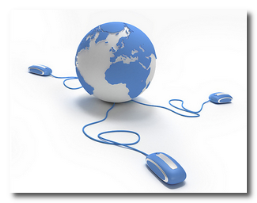 The survey: main results
Mixed-mode and web mode: 5-year trend in social surveys
Main reasons why the use of web mode increased in social surveys
(20 countries)
(20 NSIs)
(14 NSIs)
(11 NSIs)
(4 NSIs)
To reduce the complexity of surveys organization
(2 NSIs)
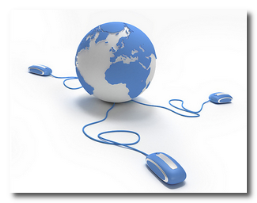 The survey: main results
Mixed-mode and web mode: 5-year trend in social surveys
Main reasons why the use of web mode remained unchanged in social surveys 
(11 countries)
(6 NSIs)
(2 NSIs)
(1 NSIs)
The survey: main results
Social surveys and data collection modes/sources:
Social surveys investigated:
Labour Force Survey waves 1 and 2  (LFS)
Survey on Income and Living Conditions waves 1 and 2  (EU-SILC)
European Health Interview Survey (EHIS)
Adult Education Survey (AES)
Survey on Information and Communication Technology (ICT)
Household Budget Survey (HBS)
Harmonised European Time Use Survey (HETUS/TUS)
Data collection modes and sources investigated:
CATI
CAPI
PAP/PAPI
CAWI
Registers
Other sources (big data, web scraping, gps, etc.)
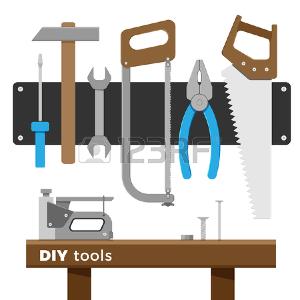 The survey: main results
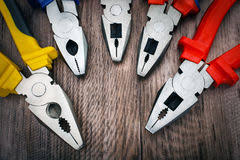 Mixed-mode versus single mode in social surveys
Social surveys are mainly based on mixed-mode data collection, although the use of a single technique is still high. Mixed-mode (made of modes only) is adopted in 40.9% of cases; a small portion (10%) is made of modes and data sources.
Multi-mode, is used in about 7% of the social surveys.
Not all NSIs run the investigated social surveys.
1 Percent values are calculated on surveys
2 Iceland does not run AES and HEIS; Switzerland does not run EHIS and HETUS
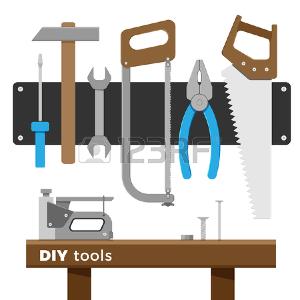 The survey: main results
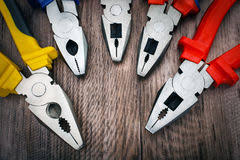 Mixed-mode versus single mode per survey
1 Percent values are calculated on surveys
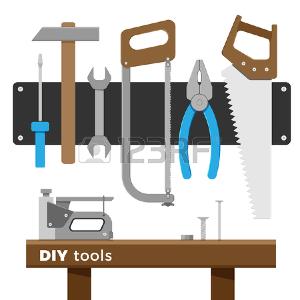 The survey: main results
Mixed-mode in social surveys
Mixed-mode surveys (50.9%) make use of several combinations of modes.
These combinations include CAWI in 43% of cases and make a large use of modes that are computer-assisted and interviewer administered
1 Percent values are calculated on mixed-mode surveys
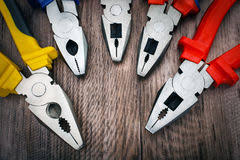 The survey: main results
Single mode in social surveys
Among those surveys using a single data collection technique (40.5%),
PAP/PAPI and CAPI are the most frequently used ones.
CATI is adopted for about 10% of surveys and CAWI for not even 2%
1 Percent values are calculated on single mode surveys
The survey: main results
Communication strategies and incentives
To communicate with respondents 50% of the NSIs uses communication strategies that are equally structured for all social surveys, while the other half prefers to adapt them to each survey.
1 Percent values are calculated on  countries using mixed-mode strategies
Advance letters or invitations are the most frequently used means of communication which are made of paper letters. 
Paper letters are also used as reminders to CAWI non-respondents.
The survey: main results
Communication strategies and incentives
To encourage survey response, some countries offer an incentive to respondents. Two main forms: monetary and non-monetary. 
Whatever the form, incentives are a good way not only to increase response rates, but also to thank respondents for their time
The survey: main results
The use of adaptive/responsive designs
New approaches to mixed-mode data collection; they differentiate effort in data collection to different sample units based on available frame data, administrative data and/or paradata recorded during the survey. Differentiation may be linked to survey modes, but also to other design features, such as timing and number of calls and visits, use of incentives, etc.
Only 2 NSIs use ADS.
8 NSIs are not sure

Further investigation is needed.
The survey: main results
The impact of mixed-mode strategies on questionnaire design
Mixed-mode strategies might have a strong impact on questionnaire design. This might be especially true when the mix contains self-administered and interviewer administered questionnaires. 
NSIs where asked to provide information on differences among questionnaires of mixed-mode surveys that include the web mode.
The survey: main results
Adaptation of web questionnaires to smartphones
The use of smartphones has a strong impact of questionnaire design.
Smartphones are in general allowed for respondents participating to social surveys, although the questionnaire is not adapted to the medium.
1 Calculated on surveys
The use of ‘apps’ for social surveys is not a topic of immediate interest for NSIs.
However pre-testing for multiple devices and multiple browsers is performed for almost the majority of social surveys using the web mode
The survey: main results
Methodological support to mixed-mode surveys
Mixed-mode strategies might affect final estimates in terms of mode effect and/or selection effect. 
Studies and activities
In the recent years, 21 NSIs  out of 31 carried out studies and activities aimed at assessing or adjusting for these effects:
pre-tests or experiments on questionnaire design, 
pilot surveys,
evaluation of differences in distributions of socio-demographic, target variables
evaluation of differences in quality indicators (e.g. total or item non response rates, break-off rates, etc.). 
Measures of adjustment 
12 NSIs out of 31 take some measures to adjust estimates for mode effect: weight adjustment (for distributions that differ over modes) is the most frequently adopted.
The survey: main results
IT support to mixed-mode surveys
Mixed-mode surveys require IT infrastructures able to manage and support the organizational and technical complexity of the data collection strategies. In fact, the majority of NSIs are adapting their IT-system to the new data collections processes or are planning to do it in the next future
1 Percent values are calculated on countries
The survey: Conclusions
Mixed-mode strategies can be considered the ‘standard’ approach to collect data for EU social surveys. Their use has increased in the last 5 years as well as the use of the CAWI mainly as a component of  mixed-mode strategy. 
More than half of social surveys is carried out through mixed-mode data collection strategy, although the use of a single technique is still high. 
The main advantage of using mixed-mode strategy is the cost reduction while the main drawback is the organizational complexity and investments they required. 
Adaptive and responsive designs are still rarely adopted . They represent a future chance for improving data collection mixed-mode strategies, but need to be further explored.
Questionnaire adaptation for mixed-mode mainly concerns errors and consistency checks and the use of don’t know option/permission to item nonresponses. 
The use of smartphones is, in general, allowed although the questionnaires are not adapted to the medium. ‘Apps’ are not of immediate interest but pre-testing for multiple devices and multiple browsers is performed
Methodological and IT support are fundamental for carried out mixed-mode strategy: extensive studies and activities to prevent final estimates from mode effect and/or selection effect;  NSIs are adapting their IT-systems to the new data collections processes or are planning to do it in the next future.
The MIMOD project: an overview
Thank you!
Save the date: MIMOD Final Workshop
11-12 April 2019, Rome
Marina Signore, ISTAT, signore@istat.it
Manuela Murgia, ISTAT, murgia@istat.it